International Inner Wheel
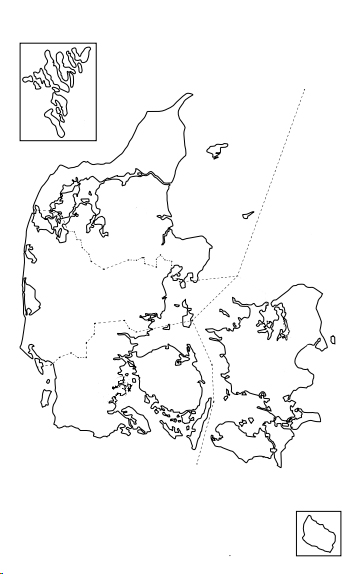 I.I.W i ca. 100 lande
Ca. 4.000 klubber med ca. 120.000 medlemmer
Består af verdenspræsident,
-pastpræsident, - vicepræsident,
- kasserer og lovrådgiver
Executive Commitee
Består ad Executive Commitee
og 16 board directors (valgte
medlemmer fra forskellige lande
Ledes af
Verdenspræsidenten
The Board
44
Består af nationalpræsident,
pastnationalpræsident,
nationalkasserer, distriktspræsident og
pastdistriktspræsident fra hvert distrikt
Dansk Inner Wheel
Nationalbestyrelse
Ledes af
Nationalpræsidenten
45
Består af distriktspræsident
og 5 bestyrelsesmedlemmer
Ledes af
Distriktspræsidenten
Distriktsbestyrelser
48
46
Består af distriktsbestyrelsen og
2 delegerede fra hver klub
(3 for klub med over 50 medl.)
Distriktskommiteer
Distrikt 45
Distrikt 48
Distrikt 44
Distrikt 46
29 klubber
25 klubber
16 klubber
16 klubber